APEX Summary -- June 9
10 Hz ramp feedback: Largely successful, unable to test turn-off for rebucketing
 Dynamic beta* squeeze
 Q1 modulation beta* measurement
Beam-beam space charge
Setting up beam conditions, collisions takes longer than anticipated
 IP transfer matrix
 Delayed start transitioning from previous experiment, poor injection
 Tripped sextupole made tune measurements difficult
 Local decoupling
 Tried to recover time by working in parallel, but unsuccesfully
 Then weather….
 BBA
 Done in largely by the weather, YA1, C3 inflector
 Spin flipper response
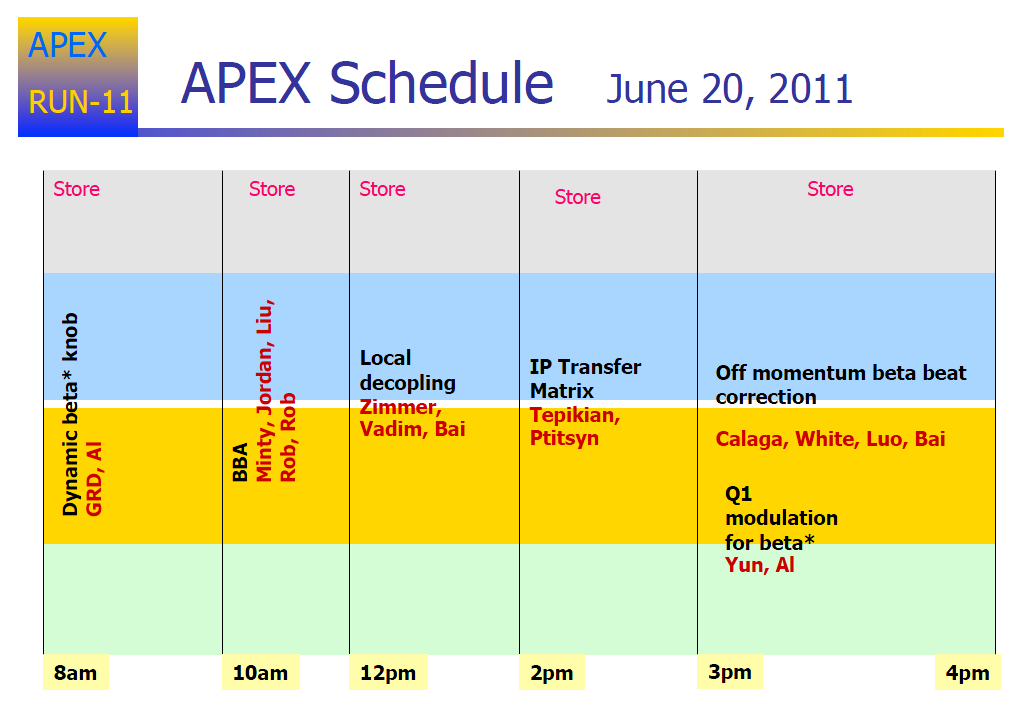